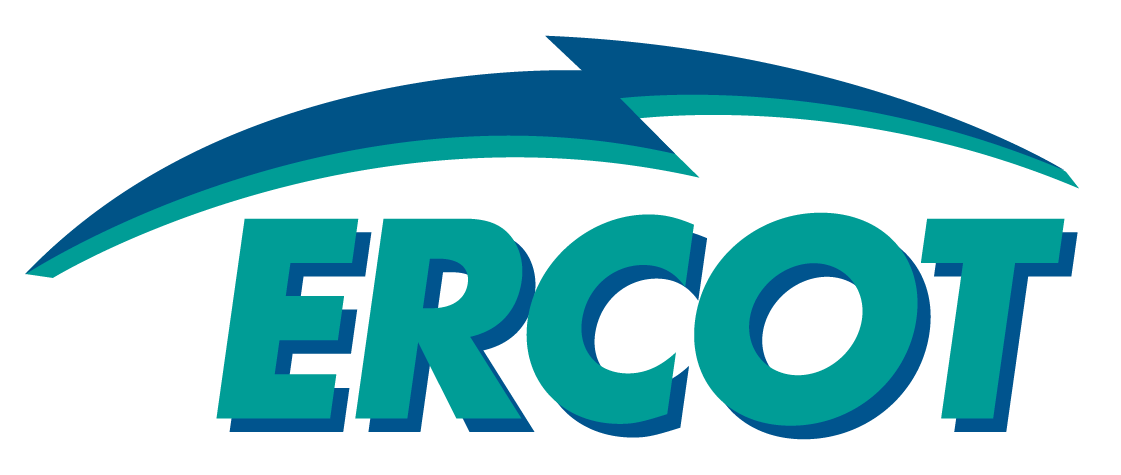 CSWG Update

Blake Holt
ERCOT

CSWG
03/23/2015
CRR Balancing Account
CRR Balancing Account
Scope Change to 2015 Market System Enhancements-
At the 3/4/2014 WMS meeting, ERCOT recommended the removal of NPRR568 Phase 2 from the June delivery 
WMS concurred with ERCOT’s recommendation and asked that MPs consider whether they would support:
The deferral of NPRR568 Phase 2 to the 2nd phase of the in-flight project; or,
The removal of NPRR568 Phase 2 altogether  (NPRR required to strike the gray box)
Follow-up discussion planned at April WMS meeting
Slide found in March PRS BusInt Update
2015 Settlement System Updates
Summary of Changes
NPRR 645- AS Imbalance Settlement Changes
NPRR 645- Allowing Capacity where TWTG < AVGTLSL
Telemetered Power (TWTG) Versus Telemetered Low Sustained Limit (AVGTLSL) Flag- Denotes Settlement intervals in which telemetered net real power (TWTG) from a Resource is greater than or equal to 95% (TPVLSL_FACTOR as of go-live date) of the Resource’s telemetered Low Sustained Limit (AVGTLSL).
If:  TWTG < (TPVLSL_FACTOR * (AVGTLSL * ¼))      AND    STATUSSTARTUP= 1  AND HNSADJ > 0

 
	Then, Set:  TPVLSLFLAG = 1 
 

Else, If:  TWTG  >= (TPVLSL_FACTOR * (AVGTLSL * ¼))
 
	
	Then, Set:  TPVLSLFLAG =  1
 

Otherwise, Set:     TPVLSLFLAG = 0
NPRR 645- Allowing Capacity in Startup Situations
CAPEFLAG=  1  in intervals where:	
   
           STATUSSTARTUP = 1 AND  HNSADJ <= 0 (hour)     

           STATUSSHUTDOWN= 1
 
           STATUSONTEST= 1

           TPVLSLFLAG= 0
 
           RUC= 1 (hour)

For any interval where none of the above scenarios are true, set CAPEFLAG = 0
NPRR 645- Removal of UGEN Capacity
Adjusted Under Generation Volumes per QSE per Settlement Point per Resource—The amount under-generated by the Generation Resource r represented by QSE q at Resource Node p for the 15-minute Settlement Interval adjusted pursuant to paragraph (6) above.
If:  BPDAMT > 0   AND CAPEFLAG = 0
 
	Then, set:  UGENA = UGEN
 
Else, set:    UGENA =   0
NPRR 645- Putting it all together
NPRR 568 Phase 2- REMOVED FROM SCOPE
NPRR 568 Phase 2- REMOVED FROM SCOPE
NPRR 626- Reliability Deployment Payment/Charge
REMOVED FROM SCOPE
RTRDASIAMT_<Q> =  (-1) * ((RTASOLIMB_<Q> - RTOFF10 _<Q>) * RTRDP)


RTRDRUCRSVAMT_<Q> =	(-1) * (RTRUCRESP_<Q> * RTRDP)
NPRR 626- Reliability Deployment Uplift
LARDASIRNAMT_<Q> =	(-1) * [(RTRDASIAMTTOT + RTRDRUCRSVAMTTOT) * LRS _<Q> ]
NPRR 665- Energy Offer Curves for RUC Resources
Proxy Curve Creation (no curve submitted by QSE):
 
If the RUC Committed Resource did not submit an Energy Offer Curve for the RUC committed interval the curve created in section 2.2.1  needs to be replaced with a simple two point curve, with quantities at HSL and LSL and a price at the RUC Price Floor (RUCPFLR).
 
Example:
If a curve does not exist in the ENERGYOFFERBLOCKS table for the Resource for the RUC Committed Interval then replace any EOCQTY, EOCPR for the Resource for the interval with the following curve.
 
EOCQTY_<Q>_<R>_<SP>_OP1 → LSL value for interval
EOCQTY_<Q>_<R>_<SP>_OP2 → HSL value for interval
EOCPR_<Q>_<R>_<SP>_OP1 → RUCPFLR
EOCPR_<Q>_<R>_<SP>_OP2 → RUCPFLR
NPRR 665- Energy Offer Curves for RUC Resources
If a  curve exists in the ENERGYOFFERBLOCKS table for the Resource for the RUC Committed Interval:  

Initial Curve
EOCQTY_<Q>_<R>_<SP>_OP1 → 100
EOCQTY_<Q>_<R>_<SP>_OP2 → 150
EOCQTY_<Q>_<R>_<SP>_OP3 → 151
EOCQTY_<Q>_<R>_<SP>_OP4 → 400
EOCQTY_<Q>_<R>_<SP>_OP5 → 0
EOCPR_<Q>_<R>_<SP>_OP1 → 99.00
EOCPR_<Q>_<R>_<SP>_OP2 → 199.50
EOCPR_<Q>_<R>_<SP>_OP3 → 6999.99
EOCPR_<Q>_<R>_<SP>_OP4 → 7000.00
EOCPR_<Q>_<R>_<SP>_OP5 → 0
 
Curve after Proxy Curve Transformation for RUC Committed Resources
EOCQTY_<Q>_<R>_<SP>_OP1 → 100
EOCQTY_<Q>_<R>_<SP>_OP2 → 150
EOCQTY_<Q>_<R>_<SP>_OP3 → 151
EOCQTY_<Q>_<R>_<SP>_OP4 → 400
EOCQTY_<Q>_<R>_<SP>_OP5 → 0
EOCPR_<Q>_<R>_<SP>_OP1 → 1500.00
EOCPR_<Q>_<R>_<SP>_OP2 → 1500.00
EOCPR_<Q>_<R>_<SP>_OP3 → 6999.99
EOCPR_<Q>_<R>_<SP>_OP4 → 7000.00
EOCPR_<Q>_<R>_<SP>_OP5 → 0